Department of Navy Law Enforcement Officer Safety Act (LEOSA)
Jeff Poledore
LEOSA PROGRAM MANAGER
1
Background
The Law Enforcement Officers Safety Act (LEOSA) is a United States federal law, enacted in 2004, that allows two classes of persons—the "qualified law enforcement officer" and the "qualified retired or separated law enforcement officer"—to carry a concealed firearm in any jurisdiction in the United States, regardless of state or local laws, with certain exceptions.

The act was introduced during the 108th Congress as H.R. 218 and enacted as Public Law 108-277.  The law was later amended by the Law Enforcement Officers Safety Act Improvements Act of 2010 (S. 1132, Public Law 111-272), and Section 1099C of the National Defense Authorization Act for Fiscal Year 2013 (H.R. 4310, Public Law 112-239). It is codified within the provisions of the Gun Control Act of 1968 as 18 USC § 926B and USC § 926C.

DoDI 5525.12 - Implementation of the Law Enforcement Officers Safety Act of 2004, as amended (LEOSA).  Implements sections 926B and 926C of Title 18, United States Code (U.S.C.) (Reference (d)), as amended by section 1089 of Public Law 112-239 (Reference (e)), for military and civilian law enforcement personnel within the DoD.
2
Active LEO (926B) Defined
It is DoD policy that:

In accordance with section 926B of Reference (d), notwithstanding any other 
provision of the law of any State or any political subdivision thereof, a qualified law enforcement officer may carry a concealed firearm that has been shipped or transported in interstate or foreign commerce, if the law enforcement officer:

(1) Meet the definitional requirements of a “qualified law enforcement officer” as outlined in Enclosure 3 of this instruction.
(2) Is carrying photographic identification issued by the DoD Component for which the individual is employed that identifies the employee as a law enforcement officer of the DoD Component. 

926B Applicants Refer To The Following Individuals:
Active duty and Reserve Master-At-Arms (MA), 649X LDOs, and 
749X Warrant Officers
Active GS employee with a 0083, 1810 or 1811 job series
3
Active LEO (926B) Defined (cont.)
926B Applicants Refer To The Following Individuals:

Endorsement Memo for the Commanding Officer or First O-6/GS-15 in the Chain of command.
Copy of MA//649X/749X) graduation certifications.
Copy of Navy approved law enforcement training certification.
926B cards expire 5 years after issuance.

Qualified Law Enforcement Officer is defined as:
Must be an employee of the United States Navy.
Not be prohibited by Federal law  from possessing or receiving a firearm.
Authorized by Federal law to engage in or supervise the prevention, detection, investigating, or prosecution of, or the incarceration of any person for, any violation of law and has statutory powers of arrest or authority to apprehend.
Authorized by the Navy to carry a firearm.
Meet the Navy's qualification standards in the use of a firearm of the same type.
Not be subject of any disciplinary action by the Navy that could result in suspension or loss of law enforcement authority. 
Not be under the influenced of drugs, alcohol or another intoxicating or hallucinatory substances while armed.
4
Retired LEO (926C) Defined
b. In accordance with section 926C of Reference (d), notwithstanding any other provision of the law of any State or any political subdivision thereof, a qualified retired law enforcement officer may carry a concealed firearm that has been shipped or transported in interstate or foreign commerce, if the retired law enforcement officer complies with paragraphs 3b(1) and (2), or 3b(1) and (3) of this section: 

(1) Meets the requirements of a “qualified retired law enforcement officer” as 
outlined in Enclosure 3 of this instruction. 
(2) Carries photographic identification issued by the DoD Component from which the individual separated from service as a law enforcement officer that identifies the person as having been employed as a law enforcement officer and indicates that the individual has, within the past 12 months, been found to have met the Component’s active duty standards for qualification in firearms to carry a firearm of the same type as the concealed firearm. 

926C Applicants Refer To The Following Individuals:
Retired and Separated MAs, 649X LDOs, and 749X Warrant Officers 
Retired and Separated GS employee with a 0083, 1810, or 1811 job series
All retired and separated applicants must have performed law enforcement duties for a minimum of 10 years
5
Retired LEO (926C), (cont’d)
Separated refers to two things:

Still actively serving in the Navy but no longer in a Law Enforcement Career Field (i.e.  Cross-Trained), but after serving 10 years as a LEO 
 Separated from the Navy but after serving 10 years as a LEO
926C cards do not expire and are valid indefinitely

Applicants medically separated/retired are exempt from 10 year requirement

Qualified Retired Law Enforcement Officer is defined as:
Demonstrate that, prior to separation, served in the military rating or designator, or civilian occupation series, aggregated of 10 years or more, as described.
Time spent in a military rating other than Master-at-Arms, but performing duties in a law enforcement position using the Navy Enlisted classification 9545, will count towards the 10-year requirement.
Not be prohibited by Federal law  from possessing or receiving a firearm.
Not have been officially found by a qualified medical professional employed by the DoD to be unqualified for reasons related to mental health, and as a result of this finding will not be issued the LEOSA credentials.
Not be under the influenced of drugs, alcohol or another intoxicating or hallucinatory substances while armed.
6
DoDI 5525.12 does not:
Create any rights, privileges, or benefits, substantive or procedural, enforceable by 
any party against the United States; its Departments, agencies, or other entities; its officers, or any other persons. 

(2) Limit the authority of a military commander, as outlined in section 930 of Reference (d), section 797 of Title 50, U.S.C., and DoD Instruction 5200.08 (References (f) and (g)), to deny entry to individuals or items based on current security or force protection conditions. 

(3) Limit the laws of any State that: 
(a)Permit private persons or entities to prohibit or restrict the possession of concealed
firearms on their property; or 
(b) Prohibit or restrict the possession of firearms on any State or local government property, installation, building, base, or park. 

(4) Confer upon any separated law enforcement officer any rights or privileges accorded to an active duty law enforcement officer. 

(5) Affect the requirement of any DoD law enforcement agency for its law enforcement officers to carry a firearm at all times and does not change any DoD Component’s regulations or procedures with respect to on-duty law enforcement officers.
7
LEOSA Applicants
Prior to submitting the LEOSA application, please visit the Navy CNIC website to review the application checklist, obtain the Endorsement template and JNAVMAR 5580/1. To begin the application process you must create an account. This can be done using the ‘Sign Up’ menu located at the top of the page. Once you have created your account, you’ll be prompted to complete and submit the LEOSA application, upload applicable materials and make payment.The Frequently Asked Questions (FAQ) page may answer any questions related to the application process. Incomplete or incorrect applications will result in applicants being contacted and asked to provide additional information.
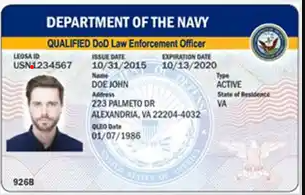 8
Department of the Navy Law Enforcement Officer Safety Act Program Manager
Program Manager 
Mr. Jeff Poledore, CNIC N34 
202-433-7719 
Leosa.fct@us.navy.mil
9
10